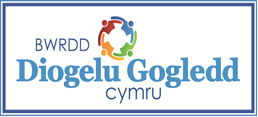 Trawma a Gwytnwch BRIFF 7 MUNUD
Beth yw Trawma?
Digwyddiad, cyfres o ddigwyddiadau, neu set o amgylchiadau a brofir gan unigolion (niweidiol neu fygythiol yn gorfforol/emosiynol) sy’n cael effeithiau andwyol parhaol ar weithrediad, llesiant corfforol, cymdeithasol, emosiynol neu ysbrydol yr unigolyn.
Gall trawma greu lefelau uchel o ofn neu gywilydd a all rwystro prosesu cof. Mae atgofion yn dameidiog, yn synhwyraidd, yn gorfforol ac yn gynhenid. 
Mae prosesu cof yn cael ei rwystro gan osgoi a datgysylltu parhaus
Trawma cymhleth
Beth yw Trawma Cymhleth?
Amlygiad i ddigwyddiadau trawmatig lluosog, yn aml o natur ymledol, rhyngbersonol, ac effaith eang ac phellgyrhaeddol, hirdymor yr amlygiad hwn. Mae'r digwyddiadau hyn yn ddifrifol a threiddiol, megis cam-drin neu esgeulustod dwys.
Anhwylder Straen Wedi Trawma Cymhleth
Gall gael ei ddiagnosis mewn plant neu oedolion sydd wedi profi trawma dro ar ôl tro.
Gall fod yn fwy difrifol os bydd digwyddiadau yn gynharach mewn bywyd
wedi’u hachosi gan riant neu ofalwr
wedi digwydd dros amser maith
fod y person ei hun yn dal i fod mewn cysylltiad â'r person cyfrifol
Symptomau
Gallant gynnwys: 
cywilydd neu euogrwydd
Anhawster rheoli emosiynau
Colli sylw neu ganolbwyntio am gyfnodau o amser (datgysylltiad)
Symptomau corfforol
Torri ei hunan i ffwrdd oddi wrth ffrindiau a theulu
Anawsterau perthynas
Ymddygiadau dinistriol/peryglus
Egwyddorion Gofal sy’n Hysbys o Drawma
Wrth wraidd egwyddorion cymorth sy’n hysbys o drawma mae darparu ymddiriedaeth a diogelwch. Gall gweithio yn ôl yr egwyddorion hyn fod yn anodd ac yn heriol. Cânt eu cefnogi orau gan bob rhan o dîm sy'n deall trawma a'i ddefnyddio'n ymarferol. I fod yn fwyaf effeithiol mewn arddull sy'n hysbys o drawma, dylid:
Blaenoriaethu a gweithredu i ddatblygu perthnasoedd da / Cymryd agwedd chwilfrydig a meddwl agored 
Canfod a chynnig cyfleoedd i oroeswyr gael dewis gwybodus, rheolaeth ac asiantaeth /Gwrando'n wirioneddol 
Dilysu teimladau, dealltwriaeth a phrofiad goroeswyr / Byddwch yn gynnes, yn dosturiol ac yn empathig 
Bod yn hunanymwybodol/ Rhoi sylw i'r effaith arnoch chi'ch hun ac eraill 
Bod yn ddibynadwy ac yn ymroddedig.
Dewisiadau triniaeth
Datblygu teimladau o ymddiriedaeth
Canfod ffrindiau
Cymryd hobïau
Sefydlogi 
Colli’r teimlad o fod yn ‘ddatgysylltiedig’ 
Technegau Tawelu 
Triniaeth trwy therapydd 
Therapi penodol i drawma (e.e. therapi gwybyddol ymddygiadol, EMDR) 
Cyffuriau gwrth-iselder
Arfer Da
Yng nghynhadledd NWSB yn ddiweddar – amlygwyd y gwaith a wnaed yn Ysgolion Ynys Môn fel Arfer Da:
Mae Ysgol Y Talwrn yn darparu amgylchedd gofalgar, cynnes a chyfeillgar lle mae pob plentyn yn cael ei annog a’i gefnogi i ffynnu a theimlo’n hapus a diogel wrth ddysgu. Oherwydd y perthnasoedd cadarnhaol sy’n bodoli rhwng oedolion a phlant, sy’n gyson ac yn PACE, mae llawenydd a rennir ym mhopeth sy’n digwydd. Mae tîm yr ysgol yn fedrus, yn angerddol ac yn ymroddedig i’w gwaith – gan sicrhau bod pob plentyn yn cael ei warchod a’i werthfawrogi fel unigolyn. Mae’r staff yn sicrhau bod teuluoedd yn cael eu cynnwys yn addysg eu plentyn er mwyn iddynt oll lwyddo.